Conferenza stampa comitato referendario riforma elettorale
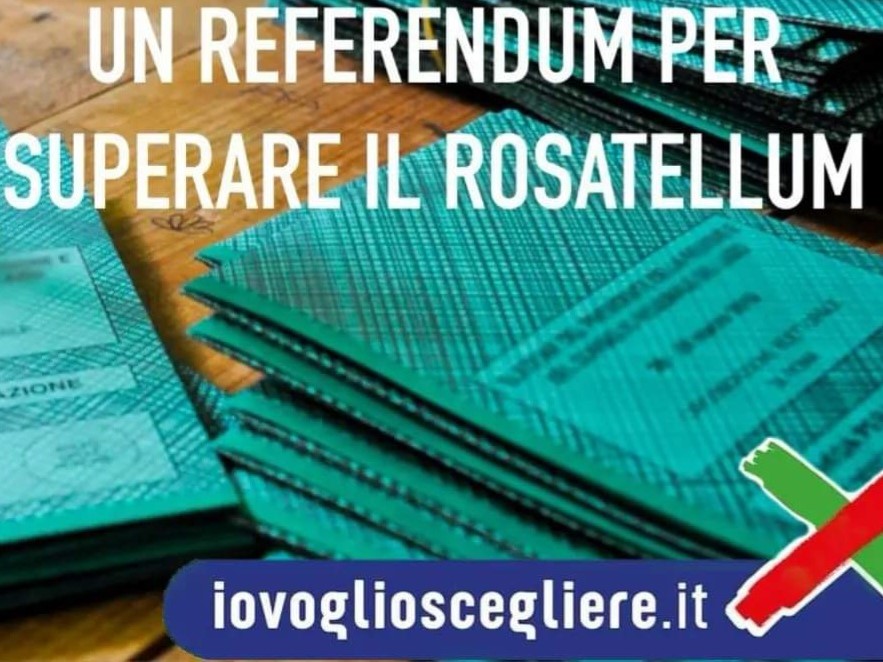 On. Nicola Bono - referente
Avv. Umberto Di Giovanni
Segr. Cgil Roberto Alosi
On. Pippo Gianni
On. Egidio Ortisi
Avv. Ulisse Signorello
Ass. Italiavvenire Marco Polito
Giunta di Priolo Christan Bosco
Antonio Andolfi - referente
Urban Center    Giovedì 22 Agosto ore 10:30